Community resource project
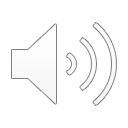 Presentation by:
Ashleigh auger
Health access network Lincoln, ME
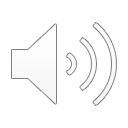 Location and Contact Information
175 West Broadway Lincoln, ME 04457
207-794-6700 Phone
207-794-6918 Fax
Website: https://hanfqhc.org
Services Provided
Family Medical Care
Walk-In Care
Podiatry and Foot Surgery
Behavioral Health Counseling
Osteopathic Manipulative Treatment
Lab & X-Ray Services
Occupational Health
Care Coordination
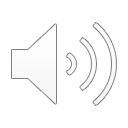 Behavioral Health Counseling
Dr. Jenelle Fitch, Ph.D. in Counseling Psychology and Licensed Psychologist
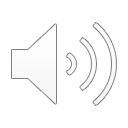 Interview Highlights
After Graduation there are several steps needed to earn a license to practice clinical psychology
A typical work day is about 8-10 hours, and an average of 8-12 patients in a day
We talked about how to treat clients
We also talked about self care practices
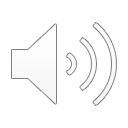